DARIAH requirements and roadmap in EGI
Davor Davidović*, Eva Cetinić, Karolj Skala
Ruđer Bošković Institute
EGI Community Forum 2015
 Bari, Italy
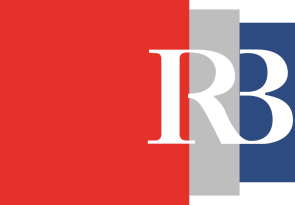 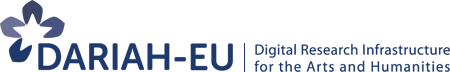 Contents
Introduction
What is DARIAH?
Survey
Requirements analysis
DARIAH’s roadmap in EGI
What is DARIAH?
DARIAH, the Digital Research Infrastructure for the Arts and Humanities…
…aims to enhance and support digitally-enabled research and teaching across the humanities and arts.
It is a connected network of tools, information, people and methodologies for investigating, exploring and supporting research across the digital arts and humanities for researchers and humanists.
EGI Community Forum 10-13 November 2015
About DARIAH
Established as European Research Infrastructure Consortium (ERIC)
18 member states:
Austria, Belgium, Croatia, Cyprus, Denmark, France, Germany, Greece, Ireland, Italy, Luxembourg, Malta, Netherlands, Poland, Portugal, Serbia, Slovenia, Switzerland
National DARIAH organization: DARIAH-DE, DARIAH-IT,…
In-kind contribution + associated projects
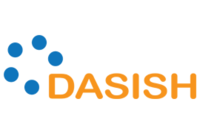 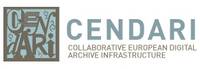 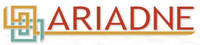 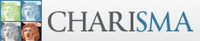 EGI Community Forum 10-13 November 2015
DARIAH Organization
Virtual Competency Centres
15 Working Groups:
Text and Data Analytics
Natural Language Processing
Training and Education
Digital Annotation
Visual Media
Guidelines and Standards
…
VCC Research and Education
VCC e-Infrastructure
VCC Scholarly Context Management
VCC Advocacy
Dynamic and flexible units with specific goals and outcomes, related to one or more VCCs
Cover strategic areas and topics, provide sustainability and incorporate the outcomes of working groups
EGI Community Forum 10-13 November 2015
What are the DARIAH requirements?
No unique answer on that questions
Very heterogeneous community with numerous research disciplines, applications and tools utilized, types of media objects, etc…
DARIAH has not conducted any comprehensive survey on the member’s technical requirements
Therefore…
…hard to define DARIAH needs and provide the right solutions!
EGI Community Forum 10-13 November 2015
The goal of the survey
To collect information on e-Infrastructure requirements, experience and needs of the A&H research community
We want answers to the following questions:
Who are the targeted research group
What is their technical background
Which application/services/tools they use and how
What are their current and future needs for e-Infrastructure
How the digital objects are stored, managed and shared
EGI Community Forum 10-13 November 2015
Collection process
Online survey rounded with the interviews (link)
Tools: LimeSurvey and skype
Collection period: 
		15th August – 30th September 2015
Total number of questions: 65
Questions divided into groups:
About participants (3)
Experience with e-Infrastructure (3)
Authentication and authorization (6)
Digital Arts and Humanities assets (4)
Data management – sharing and accessing data (17)
Services and applications for data analysis (9 x 3)
Future planning (3)
Contacts (optional)
EGI Community Forum 10-13 November 2015
Collecting process – target population
3 different user roles:
Application/service developers, i.e. computer scientists who design, develop and/or implement applications and services used by other DARIAH members
Application/service providers, i.e. computer specialists who are responsible for providing applications/services to other DARIAH members
Researchers in digital arts and humanities, i.e. consumers of the applications and tools
EGI Community Forum 10-13 November 2015
Collecting process – target population
3 different user roles:
Application/service developers, i.e. computer scientists who design, develop and/or implement applications and services used by other DARIAH members
Application/service providers, i.e. computer specialists who are responsible for providing applications/services to other DARIAH members
Researchers in digital arts and humanities, i.e. consumers of the applications and tools
EGI Community Forum 10-13 November 2015
Survey statistics
Full responses: 15
Incomplete responses: 20
Total responses: 35
2 interviews
EGI Community Forum 10-13 November 2015
Who are participants?
A significant number of research scientists (52%)
‘Others’ -> two roles
Better technical background to be expected
‘History’-> emphasis is on storage not computation
EGI Community Forum 10-13 November 2015
Experience with e-Infrastructure
Only 5 positive reponses on “Do you know what e-Infrastructure is?”
Requires more effort to be put in dissemination
The infrastructure services used:
Resource they have (or wish) access to
Mostly repositories and digital archives (55%)
EGI Community Forum 10-13 November 2015
Authentificatin and Authorization
12 (34.29%) of participants is aware of Identity Federations 
7 (20.00%) of participants institutions are part of national Identity Federations
Main barriers/challenges to join an identity federation 
Lack of trust (8.57%) 
Lack of Manpower (11.43%)
DARIAH level
DARIAH IdP based on SAML, member of Edugain
EGI Community Forum 10-13 November 2015
Digital A&H assets and data management
Where data are stored
Storing and sharing
Data types used
37% use local machine and 37% institutional storage/repositories
Only 11% share their research data
Services, applications and tools
EGI Community Forum 10-13 November 2015
Infrastructure requirements
Data intensive
Two mayor issues
Computational power
Main memory
Other needs:
GPU (TopicModelling) -> GPGPU cloud access
EGI Community Forum 10-13 November 2015
Examples
histoGraph
Topic Modeling
MPI-based application
Requirements:
CPU power
Main memory/storage
Defiance:
Computational power
Main memory
Requirements: GPGPU
Multiple independent jobs
Requirements:
Main memory/storage
CPU power
Defiance:
Main memory

http://histograph.eu
EGI Community Forum 10-13 November 2015
Survey conclusion - requirements
EGI Community Forum 10-13 November 2015
DARIAH roadmap in EGI
Per use-case approach is required!
Sustainable long-tail user support and training is obligatory
EGI Community Forum 10-13 November 2015